Disability Access in Coordinated Entry with COVID-19 Updates
Presented By
Sydney Pickern, Staff Attorney
Disability Rights Education and Defense Fund (DREDF)
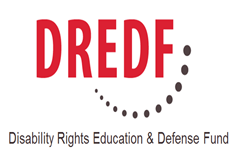 Why is this Presentation Important?
Long standing affordable, accessible housing crisis
SSI ≠ cost of living
Disability status high among people experiencing homelessness
Many federal housing programs target this population
Disability access barriers
Disability and civil rights protections
McKinney-Vento and the Continuum of Care Program
Stewart B. McKinney Homeless Assistance Act of 1987 aka Mckinney-Vento
The Homeless Emergency Assistance and Rapid Transition to Housing (HEARTH) Act of 2009
Created Continuums of Care 
Prioritize chronically homeless for housing and services
Must comply with disability civil rights and fair housing protections
[Speaker Notes: 42 U.S.C. § 11301 et seq (McKinney-Vento); 24 C.F.R. Part 578 (Continuum of Care regs).

NLIHC’s Homeless Assistance: McKinney-Vento Homeless Assistance Programs, available at 
https://nlihc.org/sites/default/files/AG-2019/04-15_Homeless-Assistance-McKinney-Vento.pdf

Congress enacted the “Stewart B. McKinney Homeless Assistance Act in 1987” in response to the homelessness crisis that had emerged in the 1980s. In 2000, the act was renamed as the “McKinney-Vento Homeless Assistance Act.” For many years the programs did not undergo any comprehensive overhaul despite improved understanding of homelessness, its causes, and its solutions. In May 2009, Congress passed the “HEARTH Act,” which was intended to consolidate separate homelessness programs at HUD and to make the system of homeless assistance more performance-based. Since then, HUD has issued a series of implementing regulations. 

McKinney-Vento homeless assistance programs are a set of federal programs created by the “McKinney-Vento Homeless Assistance Act.” The Continuum of Care (CoC) Program is one of these programs and is administered by HUD. 

In 2009, Congress passed the “Homeless Emergency Assistance and Rapid Transition to Housing (HEARTH) Act,” which significantly improved HUD’s McKinney-Vento homeless assistance programs. 

PROGRAM SUMMARY 

HUD’s McKinney-Vento programs provide outreach, shelter, transitional housing, supportive services, short- and medium-term rent subsidies, and permanent housing for people experiencing homelessness and in some cases for people at risk of homelessness. Funding is distributed by formula to jurisdictions for the ESG Program and competitively for the Continuum of Care (CoC) Program.]
Coordinated Entry – What is It?
Local Continuums of Care must utilize Coordinated Entry
Prioritize those most in need through centralized access points
At risk, currently homeless, chronically homeless
Affirmative Marketing, Referrals, Assessments, and Matching
Prioritizing people with disabilities + risk factors with long experiences of homelessness
[Speaker Notes: 24 C.F.R. § 578.7(a)(8) – requirement that Coordinated Entry be utilized.

CPD 17-01: Notice Establishing Additional Requirements for a Continuum of Care Centralized or Coordinated Assessment System, available at 
https://www.hud.gov/sites/documents/17-01CPDN.PDF

42 U.S.C. § 11360(2) – definition of Chronic Homelessness

Per statute, people who are “chronically homeless” are prioritized for CES services.
A ‘‘chronically homeless’’ individual is someone with a disability who “lives either in a place not meant for human habitation, a safe haven, or in an emergency shelter, or in an institutional care facility if the individual has been living in the facility for fewer than 90 days and had been living in a place not meant for human habitation, a safe haven, or in an emergency shelter immediately before entering the institutional care facility.”
Additionally, to qualify as “chronically homeless,” the individual must “have been living as described above continuously for at least 12 months, or on at least four separate occasions in the last 3 years, where the combined occasions total a length of time of at least 12 months.”]
Prioritization Factors
Significant health, behavioral health, or functional challenges including any physical, mental, or developmental disabilities;
People at increased risk of severe illness from COVID-19 infection;
High utilization of crisis or emergency services  emergency rooms, jails, and psychiatric facilities; 
Risk of continued homelessness; 
Domestic violence experience; and
Other factors determined by the community based on severity of needs.
[Speaker Notes: HUD Coordinated Entry Policy Brief, at 4, available at https://files.hudexchange.info/resources/documents/Coordinated-Entry-Policy-Brief.pdf]
Disability Civil Rights Protections
Title II of the Americans with Disabilities Act of 1990
Section 504 of the Rehabilitation Act of 1973
Fair Housing Amendments Act of 1988
HUD Continuum of Care Regulations
HUD Notice CPD-17-01, January 2017
State Protections
Local Ordinances
[Speaker Notes: 42 U.S.C. § 12132 et seq (ADA).; 28 C.F.R. Part 35 (ADA); 29 U.S.C. § 794 (Section 504); 28 C.F.R. §§ 42.501–.540 (Section 504); 24 C.F.R. Part 8 (HUD 504); 24 C.F.R. § 578.93(d) (CoC).

HUD Notice CPD-17-01: https://www.hudexchange.info/resources/documents/Notice-CPD-17-01-Establishing-Additional-Requirements-or-a-Continuum-of-Care-Centralized-or-Coordinated-Assessment-System.pdf]
Disability Access Policies to Advocate for
Notice of Rights - easy to understand explanation of:
The right to request reasonable accommodations and effective communications
Including agency response and appeal times
The right to file a disability discrimination complaint and appeal
Including identification of responsible employee/agency representative
Timelines agency response and appeals
[Speaker Notes: 28 C.F.R. § 35.106; 24 C.F.R. § 8.54(a) – Notice of Rights

28 C.F.R. § 35.130(b)(7)(i) – Reasonable accommodations
28 C.F.R. § 35.160(a)(1); 24 C.F.R. §§ 8.6(a), 576.407(b) – Effective communications

28 C.F.R. § 35.107 – Grievance process

U.S. DEP’T OF JUSTICE, CIVIL RIGHTS DIVISION, ADA Coordinator, Notice & Grievance Procedure: Administrative Requirements Under Title II of the ADA, in ADA BEST PRACTICES TOOL KIT FOR STATE AND LOCAL GOVERNMENTS ch. 2 (2006), available at https://www.ada.gov/pcatoolkit/chap2toolkit.htm.]
Hidden Disabilities
There is a movement for public benefits administrators to proactively identify people with disabilities who may be struggling to meet program requirements due to their disabilities.
Nuanced because program staff must always be mindful of honoring how a person self-identifies and allowing the person to articulate their own needs.
Program staff should offer reasonable accommodations to people based on observation and historical context in order to help them be successful in program assessment and matching.
[Speaker Notes: CDSS ACL 19-45 https://www.cdss.ca.gov/Portals/9/ACL/2019/19-45.pdf?ver=2019-05-17-133754-090]
Examples of Reasonable Accommodations in CE Assessment and Matching
Conducting In the Field Assessments

“Warm hand-offs” for Referrals

Help with understanding and/or completing forms 

Assistance with Gathering Eligibility Documentation
[Speaker Notes: Example: If Coordinated Entry staff or partners know or should have reason to know that a person with a disability will need assistance to gather the necessary documents to verify program eligibility, staff should initiate an inquiry with the client about what staff can do to accommodate the person in this process.]
Disability Access Training
Public entities and their contractors are required to meet certain disability rights mandates. Training topics should include examples of:

Reasonable accommodations in the context of Coordinated Entry;
What constitutes a request for reasonable accommodation;
How to respond to requests for reasonable accommodation; 
Whether and how to offer an accommodation to an individual who has not explicitly asked for one; 
When to consult with a supervisor or another person about a reasonable accommodation; and 
When and how to contact the City’s ADA Coordinator.
[Speaker Notes: Non government providers often contract with government entities to help administer the CES. These providers interact with clients with disabilities on a daily basis, and need to know the “nuts and bolts” of reasonable accommodations,]
Permanent Housing: Matching People with Units
The Coordinated Entry process must include certain housing access requirements like:

Identifying and tracking accessible units
Identifying and tracking people who need an accessible unit due to a disability
Prioritizing accessible units for people who need the accessibility features due to a disability
[Speaker Notes: A portion of housing filled through coordinated entry should have units with features that make them accessible for people with mobility impairments and for people with sensory impairments. 24 C.F.R. §§ 8.20, 8.22 and 8.23.
Housing programs must “maximize the utilization” of accessible units “by eligible individuals whose disability requires the accessibility features of the particular unit.” 24 C.F.R. § 8.27.]
Coordinated Entry Transparency
Prioritization policies and procedures must be made publicly available.

The CoC’s written policies and procedures must include a process to appeal coordinated entry decisions. 

Can ask for these documents via Public Record Act request
[Speaker Notes: https://www.hud.gov/sites/documents/17-01CPDN.PDF]
COVID-19 Updates in CE Process Requirements
Prioritizing people who may be at increased risk of severe COVID-19 infection including:

People 50 years old and older
People of all ages with Certain Health Conditions

HUD CoC Waivers
Waiving requirement to obtain additional documentation to confirm intake staff-recorded observations of disability
Allowing for temporary stays in institutions to 120 Days or Less (ends at the end of March)
Gets rid of 24 month limit on rental assistance for rapid re-housing for certain folxs
[Speaker Notes: CoC FAQ ID 3735 https://www.hudexchange.info/faqs/programs/continuum-of-care-coc-program/program-requirements/coordinated-entry/are-there-actions-a-continuum-of-care-may-take-within-its-coordinated-entry/

Given the urgency of the present situation and taking into account the specific subpopulations served by HUD’s homelessness programs and the demonstrated impact homelessness has on aging, it may be permissible to prioritize the following categories of persons for assistance within a CE process, provided that the persons in these categories are eligible for programs receiving CE referrals and the process is applied consistent with federal nondiscrimination requirements:
People 50 years and older
People of all ages with the following underlying medical conditions:
Cancer
Chronic kidney disease
Chronic obstructive pulmonary disease (COPD)
Immunocompromised state (weakened immune system) from solid organ transplant
Obesity (body mass index [BMI] of 30 or higher)
Serious heart conditions, such as heart failure, coronary artery disease, or cardiomyopathies
Sickle cell disease
Type 2 diabetes mellitus

HUD CoC Waivers
https://www.hud.gov/sites/dfiles/CPD/documents/CPD-COVID-19-Waiver-3-Final-Clean.pdf
Disability Documentation for Permanent Supportive Housing (PSH) 
Temporary Stays in Institutions for 90 Days or Less 

https://www.hud.gov/sites/dfiles/CPD/documents/Additional_Waivers_for_CPD_Grant_Programs_to_Prevent_COVID-19_Spread_and_Mitigate_COVID-19_Economic_Impacts.pdf
Permanent Housing Rapid Re-housing Limit to 24 Months of Rental Assistance]
Resources
Legal Obligations, Model Policies, and Practices to Support Persons with Disabilities in the Coordinated Entry System Process
NLIHC’s Homeless Assistance: McKinney-Vento Homeless Assistance Programs 
CPD 17-01: Notice Establishing Additional Requirements for a Continuum of Care Centralized or Coordinated Assessment System 
Homelessness and Black History: Access to Housing
[Speaker Notes: https://dredf.org/wp-content/uploads/2018/05/DREDF-Guide-Legal-Obligations-Model-Policies-and-Practices-on-Disability-for-Coordinated-Entry-Systems-May-2018.pdf

https://nlihc.org/sites/default/files/AG-2019/04-15_Homeless-Assistance-McKinney-Vento.pdf

https://www.hud.gov/sites/documents/17-01CPDN.PDF

https://endhomelessness.org/homelessness-and-black-history-access-to-housing/]
Thank You!!!!!!Send Questions or Just Say Hi to:
Sydney Pickern, Staff Attorney

Disability Rights Education & Defense Fund
spickern@dredf.org
(510) 644-2555 ext. 5253